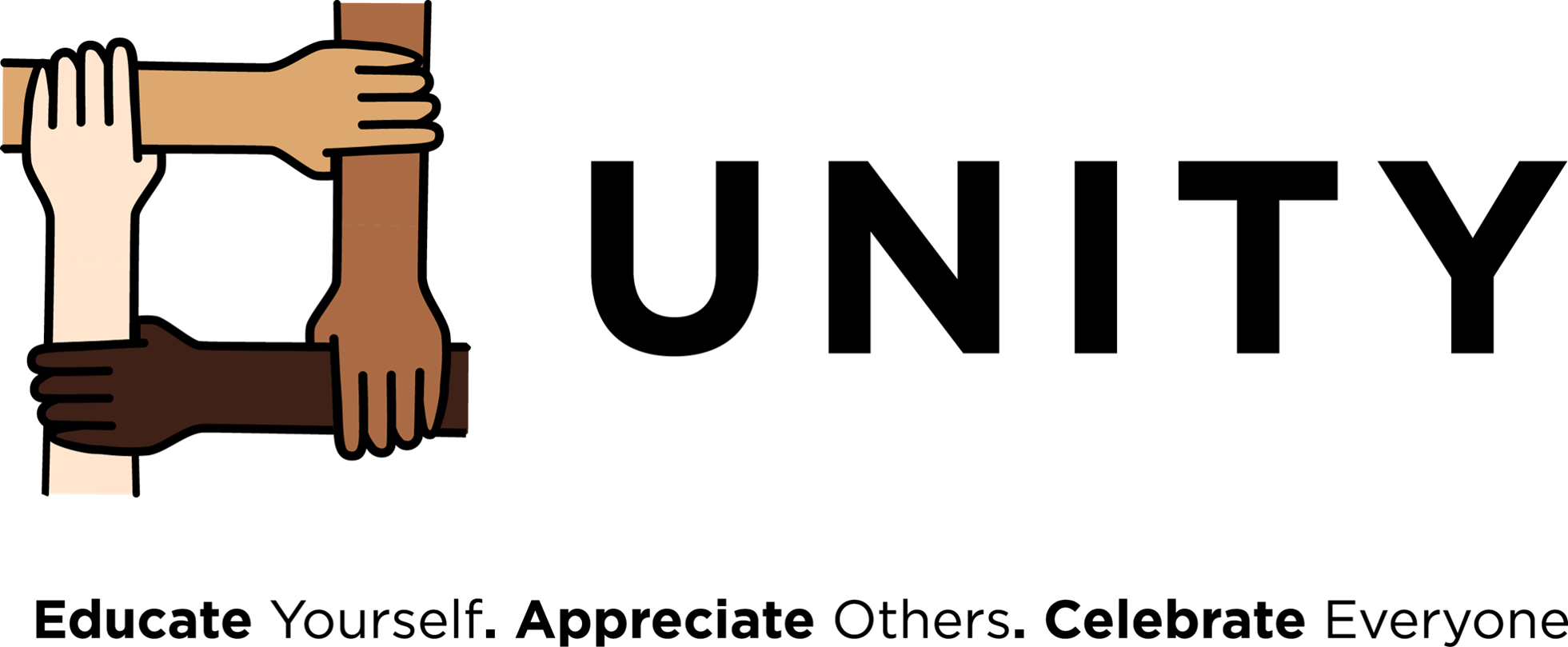 A school initiative to fight against racism. If you are interested in helping support this cause please contact 
Mr. Gullick – m.gullick@coxgreen.com
Aims & Objectives
To address the root causes of racial inequality.
Develop an action strategy and support group to help end systemic racism and address racial inequalities in school.
To educate students, staff, parents and carers. To talk openly about race, and to encourage discussions internally and externally to support change.
Take a zero-tolerance approach to racism. Treat allegations of racism seriously and always take action.
Build cultures of trust, where pupils experiencing racism feel confident to come forward and know that they’ll be listened to.
Introduce a diversity-related mutual mentoring program so that students have a better understanding of lived experiences in relation to race.
Why is this important?
Recent events have occurred over the past few months whilst we have been in school. These incidents have evidenced our students need to be further educated about the seriousness of Racism and how students should deal with these situations.
It is important students learn and understand Racism is never acceptable in any circumstance. They must understand that Racism is a criminal offence and if the police were ever alerted to any acts of Racism that they would be given a criminal record and prosecuted. Our school sanction for Racism needs to reflect this in a way our school’s behavioral policy can.
We  have an a ever changing school environment and are becoming more and more multicultural with both staff and students. Students need to appreciate and understand the variation of cultures we have.
Students need to understand that racism does not just apply to the colour of your skin.
Quote from policy: We provide opportunities for students to appreciate their own culture and celebrate the diversity of other cultures
Confront Everyday Racism
If students see it, they need to challenge it. We need to teach students to speak up calmly and respectfully if it is safe to do so. If it is not safe, then students must feel comfortable to seek out staff, or a family member and ask for support. We cannot let racist behaviour continue unchallenged. If students hear someone make a racist comment, we must help students to speak out and challenge it, either in the moment or later when they tell a teacher what happened.
What we need to put in place
Further Education – Regular lessons in Registration/PSHE/Assemblies/Normal Lessons 
Black History Month – Why only a month? Why only black history?
Support Programme – Drop in sessions for students to come and talk about Racism
Mixed Race Students – Self Identification
Open Door – Access for students to seek out ambassadors to report incidents
Resources for students/parents
Peer Mentors/Staff Ambassadors
How will we develop students’ cultural awareness?
By creating engaging activities whereby they develop their understanding of people’s differences. This could include:
Looking into dance, films/documentaries about different cultures, art
Getting staff with different backgrounds involved and telling their story
Having termly challenges like providing recipes from different cultures for them to try at home
Getting students to represent their backgrounds and tell their story, share the food they eat at home for others to try, or the festivals they celebrate. What about those who don’t celebrate Christmas or celebrate it differently
This also allows students who are not from the majority group’s background to feel represented and part of our community as students will know about and appreciate their upbringing and culture
Further Support
Black Minds Matter  – free therapy/support groups and mentoring
BLAM charity (Black Learning Achievement and Mental Health) – online forum to discuss events
The Equality Trust
Race Equality Foundation
Equal Rights Trust
For Staff
A resource for talking about race with young children
Resources for Talking about Race, Racism and Racialised Violence with Kids 
Talking to children after racist incidents
Teaching materials – Black Lives Matter At School
Teaching Young Children about Race
For Parents
Raising Little Allies-To-Be: An Incomplete Guide - a beautiful resource to explore diversity and equality with children.
A Parent's Guide to Black Lives Matter (pdf) - produced by the London Borough of Croydon
How to talk to kids about racism, protests and injustice – article from Today.com 
Talking to kids about race – article from National Geographic resource
How to talk to your children about race and racism – article from the BBC
The Children’s Community School – Social Justice Resources